CZ.1.07/1.4.00/21.2976
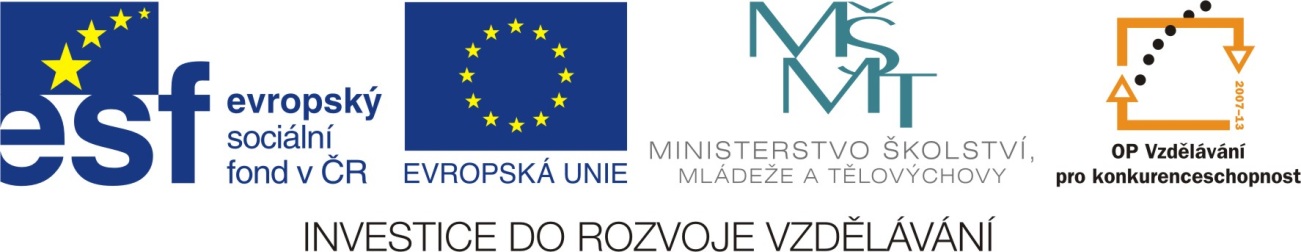 Anotace:

Úvodní hodina do vzorů podstatných jmen rodu mužského. Žáci se pomocí obrázků seznamují se vzory a jejich koncovkami. Důraz je kladen na specifika jednotlivých vzorů. Obrázky podporují proces zapamatování vzorů a budou děti provázet dalšími úkoly v navazujících prezentacích.

V úvodní hodině po prezentaci následuje seznámení s tabulkou skloňování vzorů rodu mužského a první samostatná cvičení.
Vzory podstatných jmen rodu mužského
Úvod
V rodu mužském na nás čeká 6 vzorů:
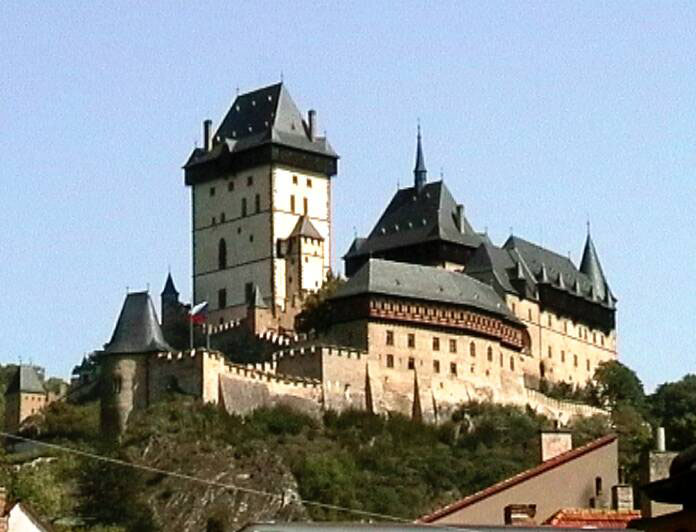 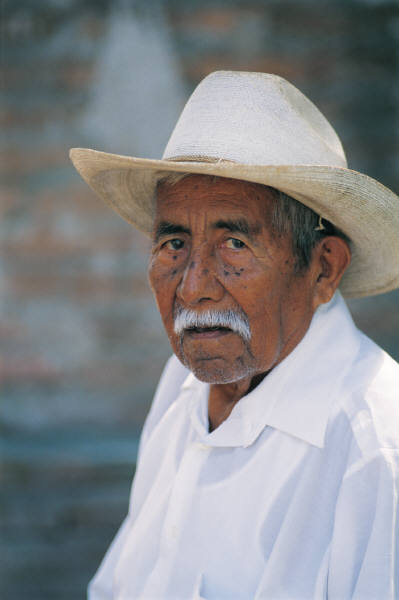 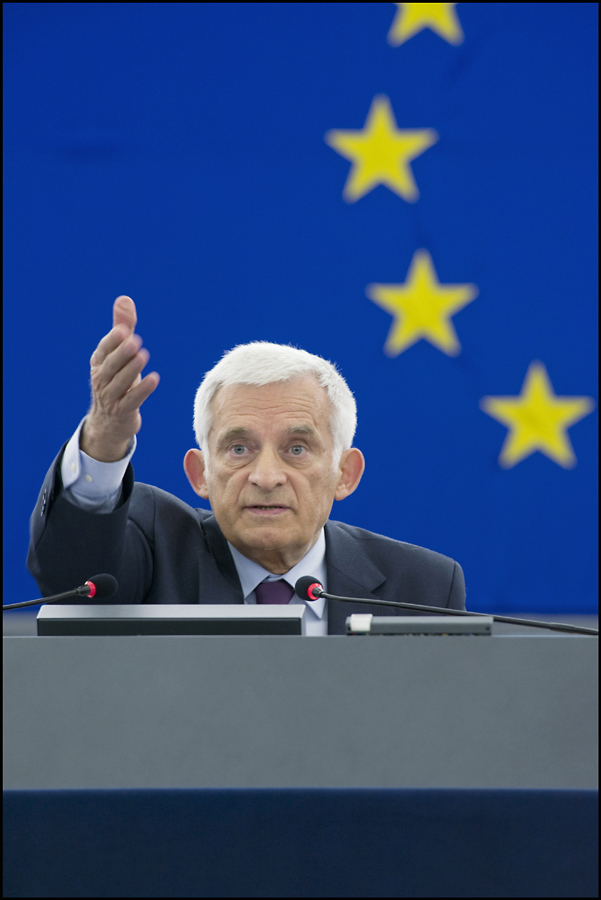 PÁN
HRAD
PŘEDSEDA
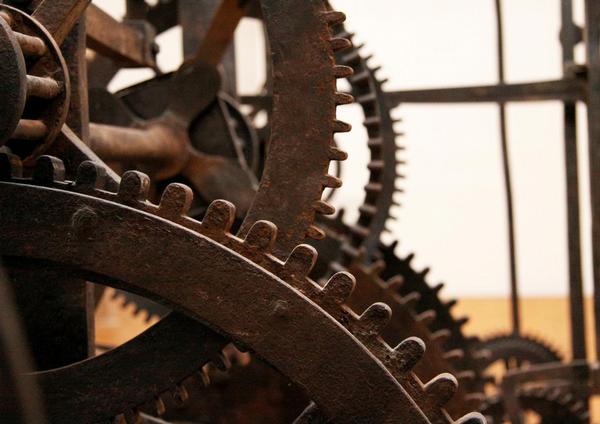 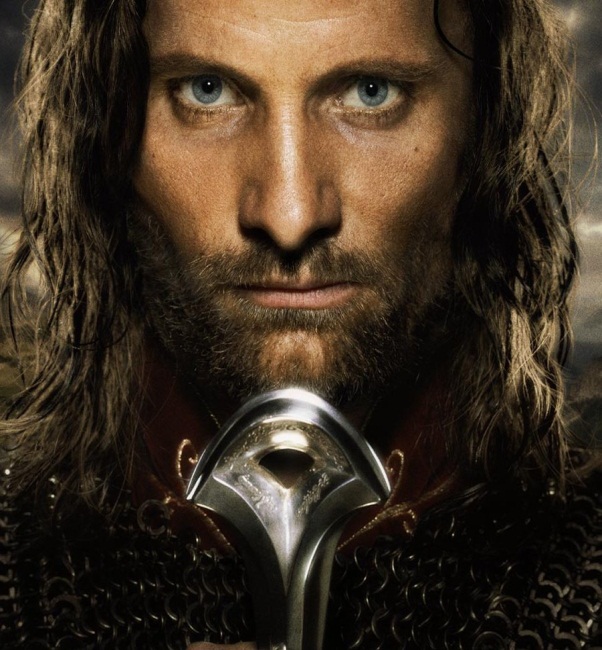 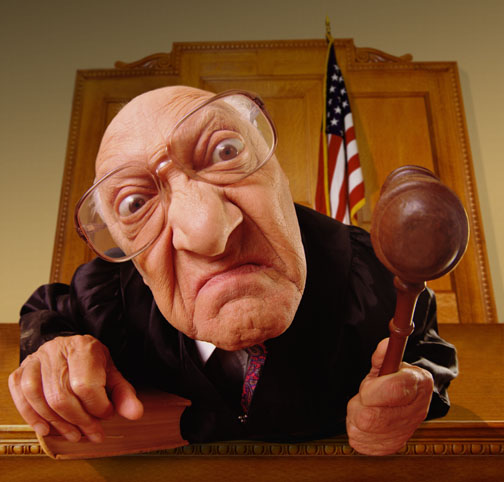 MUŽ
STROJ
SOUDCE
4 vzory končí na souhlásku
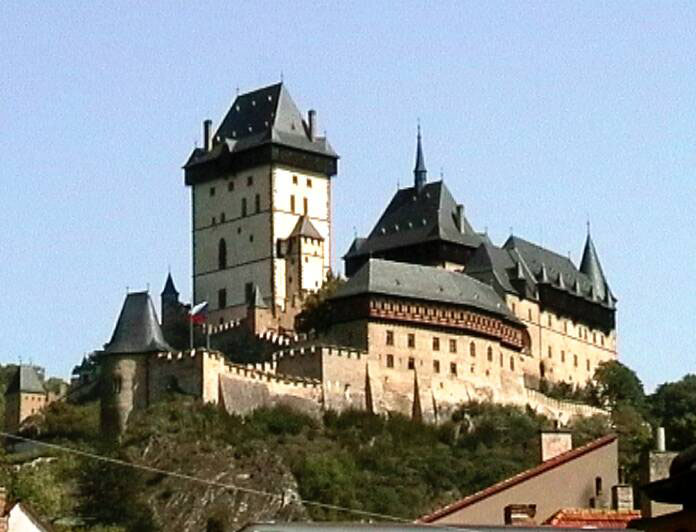 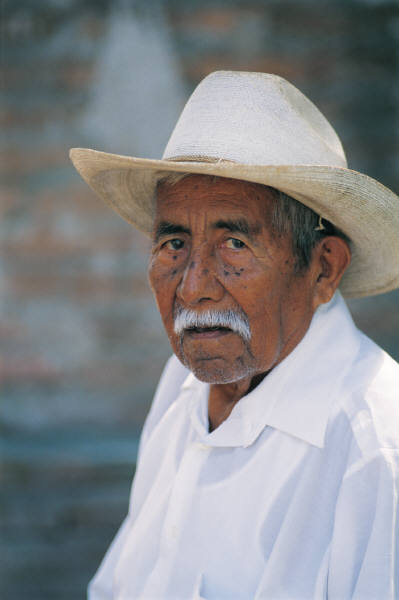 PÁN
HRAD
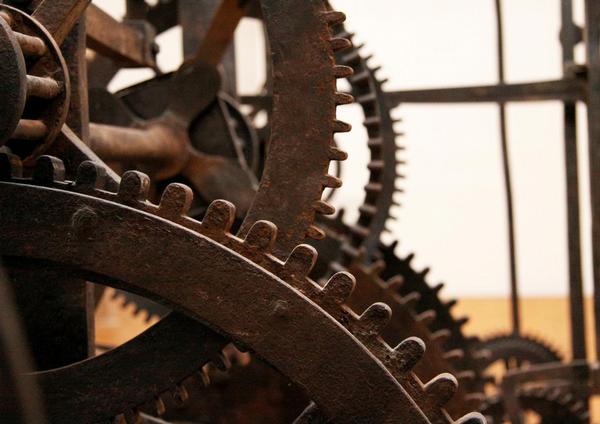 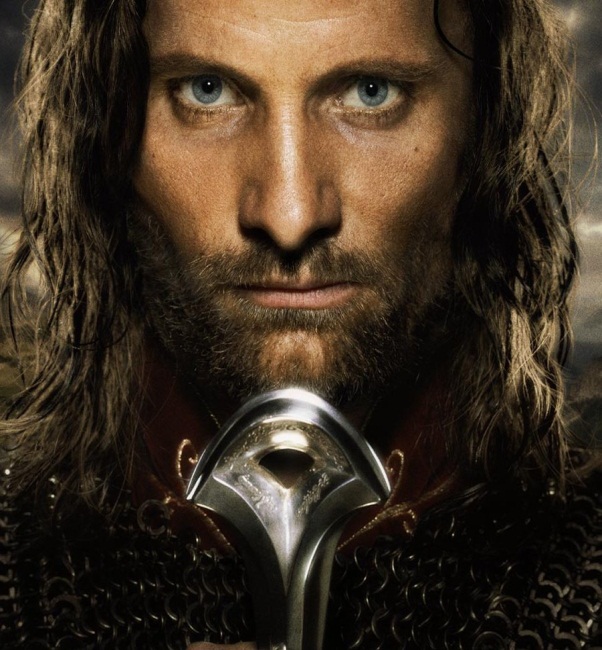 MUŽ
STROJ
2 vzory končí na samohlásku
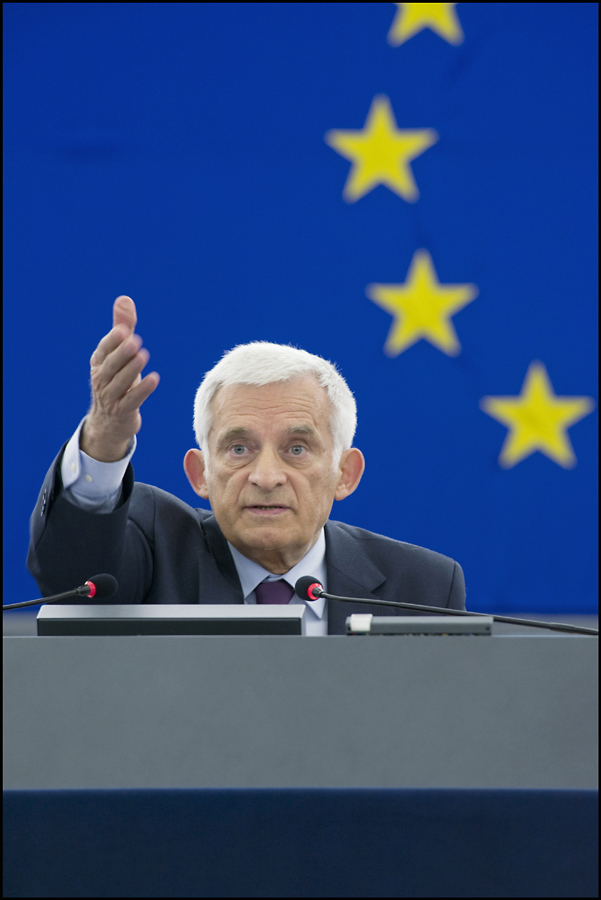 PŘEDSEDA
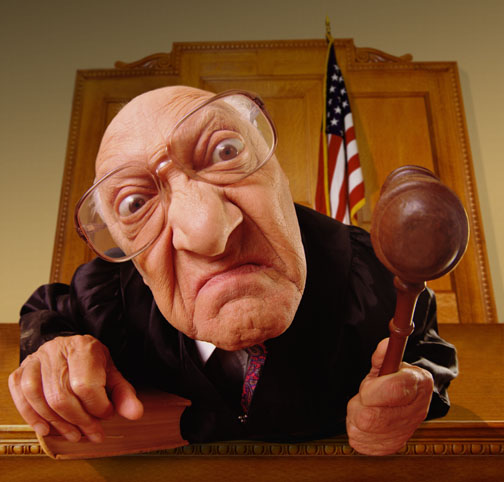 SOUDCE
PÁN A HRAD jsou vzory tvrdé
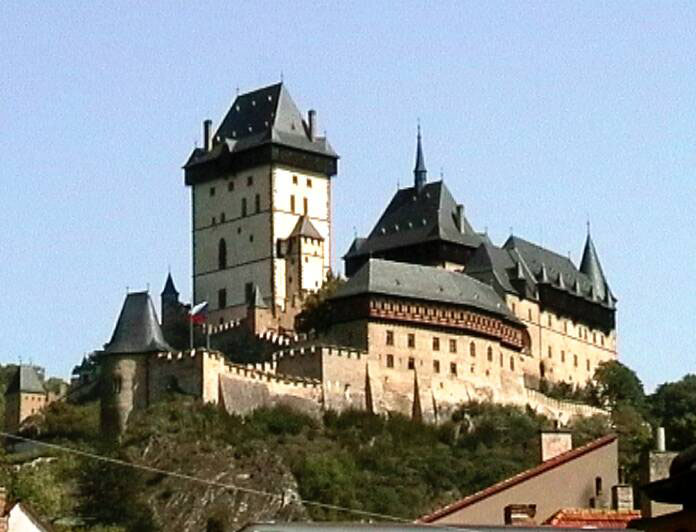 Končí na tvrdou, 
nebo obojetnou souhlásku
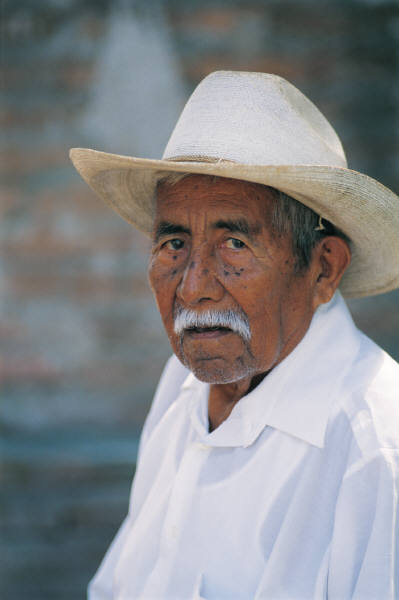 PÁN
HRAD
1. pád - pán
2. pád - pána
1. pád - hrad
2. pád - hradu
MUŽ A STROJ jsou vzory měkké
1. pád - muž
2. pád - muže
1. pád - stroj
2. pád - stroje
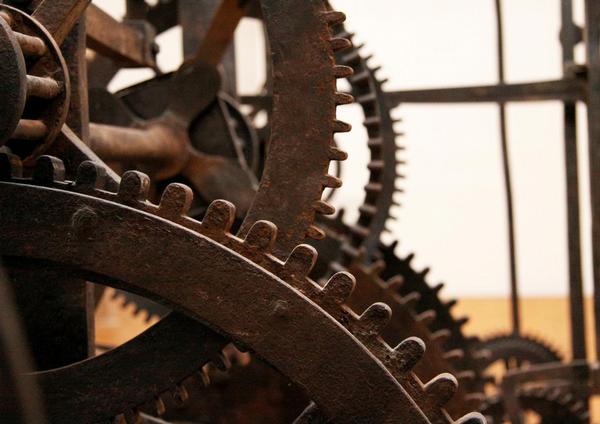 Končí na měkkou, 
nebo obojetnou souhlásku
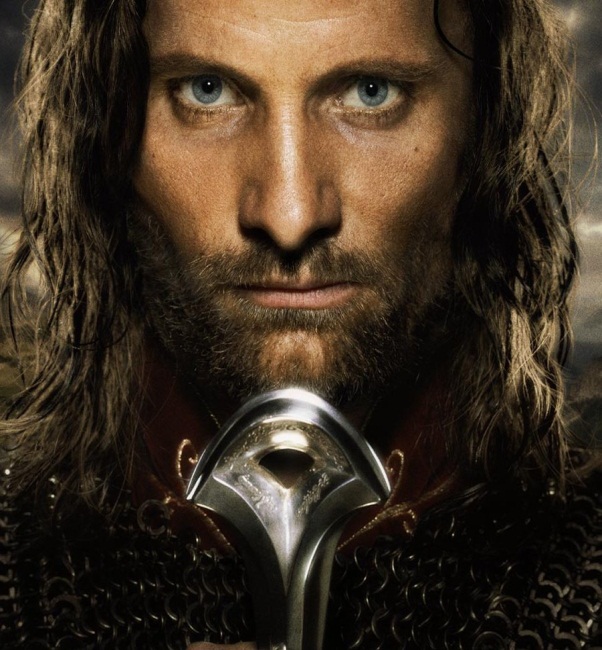 MUŽ
STROJ
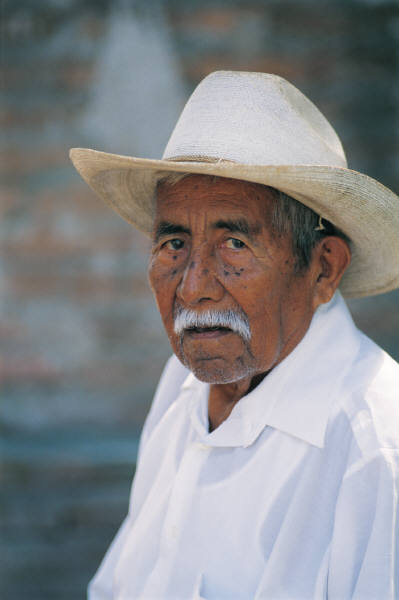 1. pád - pán
4. pád - pána
Tvar 1. a 4. pádu se liší.



Pán a muž jsou vzory životné
PÁN
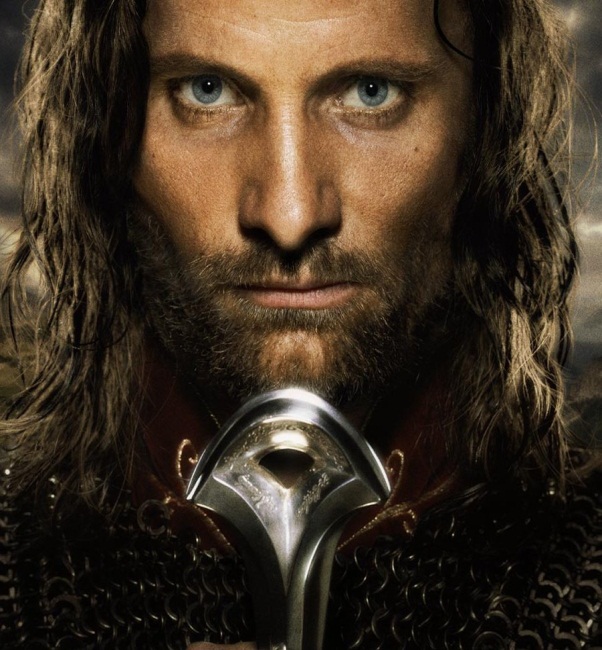 1. pád - muž
4. pád - muže
Pozor, životné nemusí být živé!
MUŽ
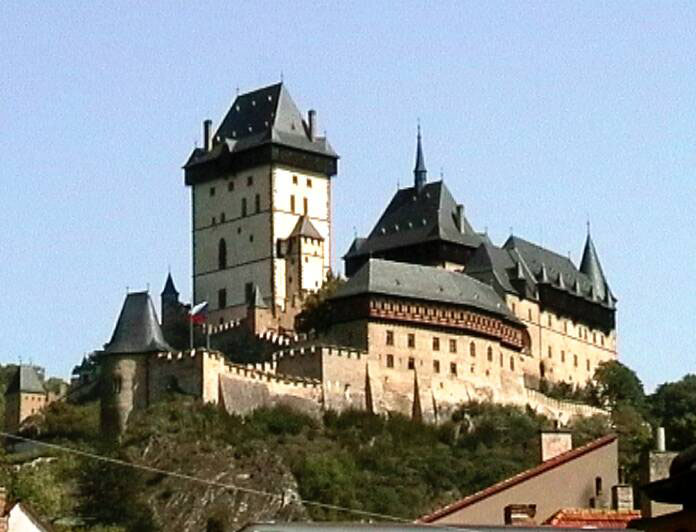 Tvar 1. a 4. pádu je stejný.



Hrad a stroj jsou vzory neživotné
1. pád - hrad
4. pád - hrad
HRAD
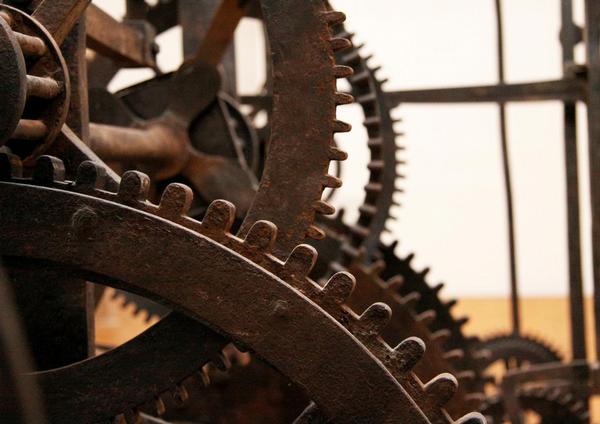 1. pád - stroj
4. pád - stroj
STROJ
2 vzory končí na samohlásku
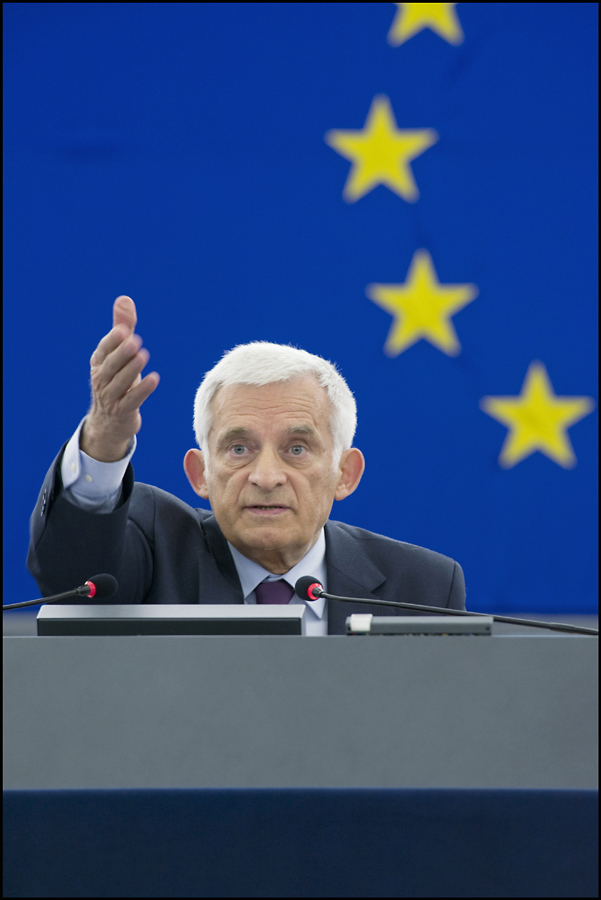 O předsedovi a soudci si víc povíme příště.
PŘEDSEDA
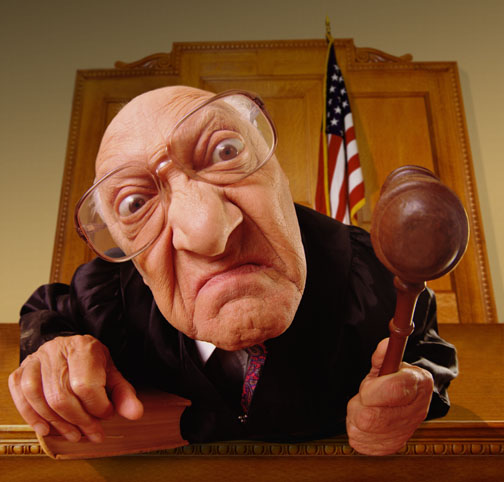 SOUDCE
Citace
Pán: http://office.microsoft.com/cs-cz/images/?CTT=6&ver=14&app=powerpnt.exe
Hrad: Hrady - zámky EU. Hrady - zámky EU [online]. [cit. 2012-02-29]. Dostupné z: http://www.zamky-hrady.eu/hrady-karlstejn-detaily,71 
Muž: WIKIA. Wikia [online]. 2011 [cit. 2012-02-29]. Dostupné z: http://ppc.wikia.com/wiki/Aragorn 
Stroj: Sedmička.cz. [online]. [cit. 2012-02-29]. Dostupné z: http://www.sedmicka.cz/praha-a-stredni-cechy/clanek/letni-a-zimni-cas-143800 
Předseda: Evropský parlament. Www.europarl.europa.eu [online]. 25. 5. 2010 [cit. 2012-02-29]. Dostupné z: http://www.europarl.europa.eu/sides/getDoc.do?language=cs&type=IM-PRESS&reference=20100507FCS74267#title3 
Soudce: Motoplanet [online]. leden 2012 [cit. 2012-02-29]. Dostupné z: http://www.motoplanet.cz/blog/chapajici-soudce/
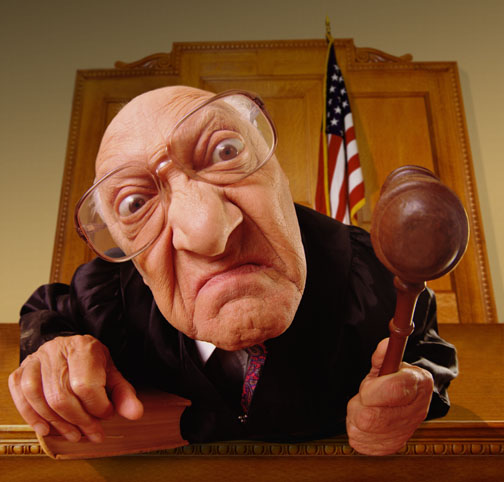 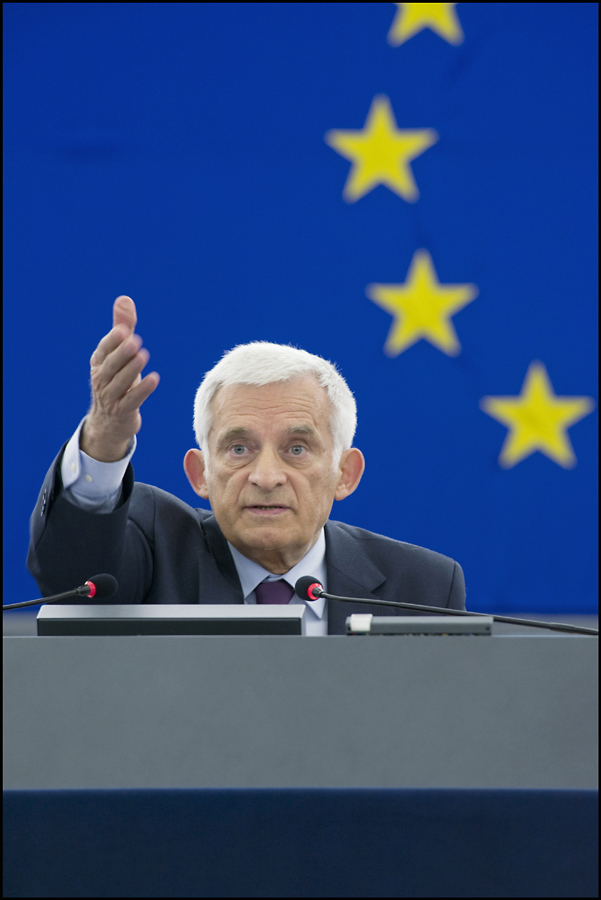 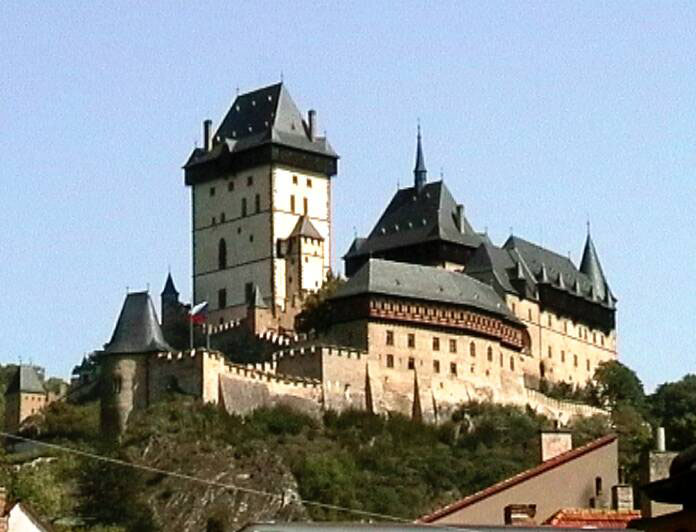 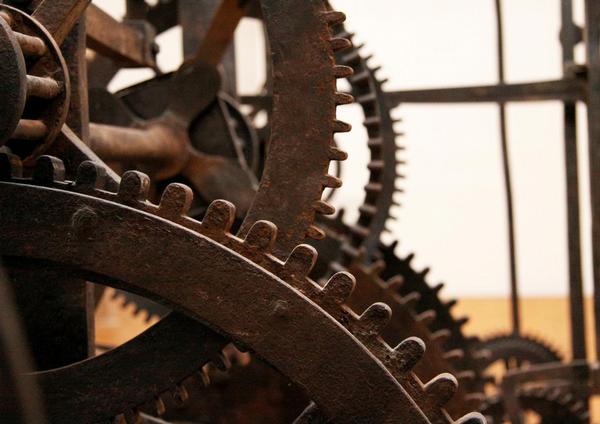 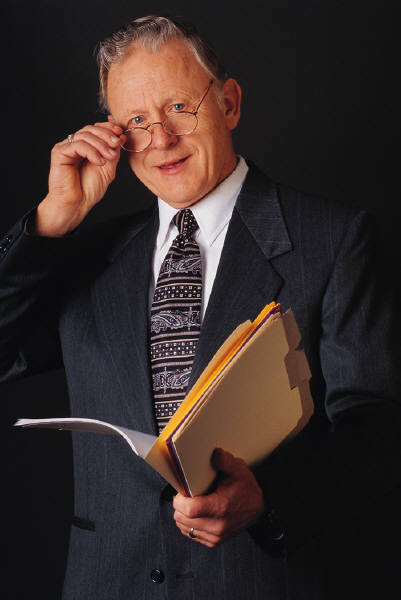 V rodu mužském na nás čeká 6 vzorů:
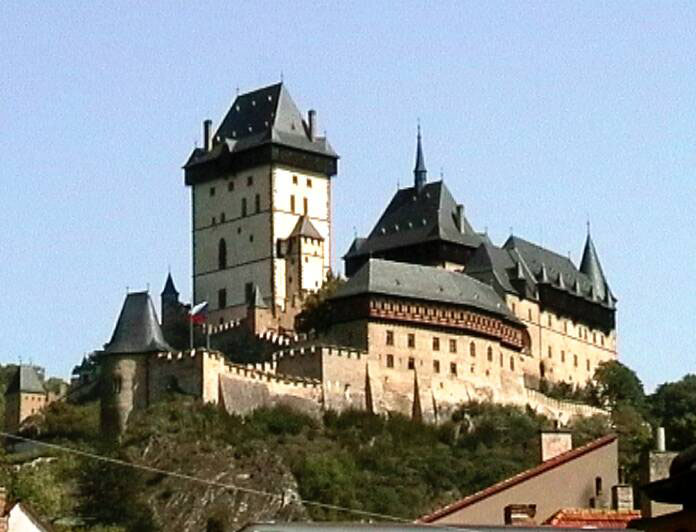 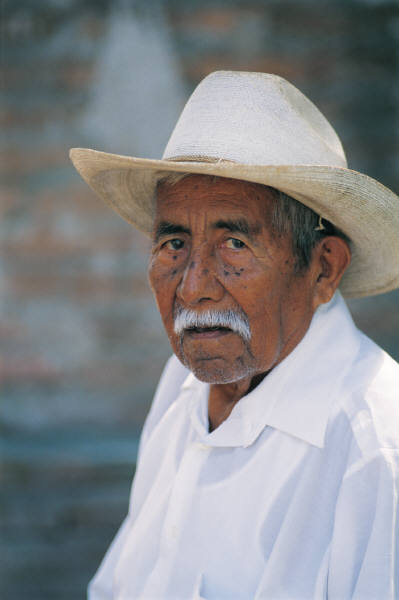 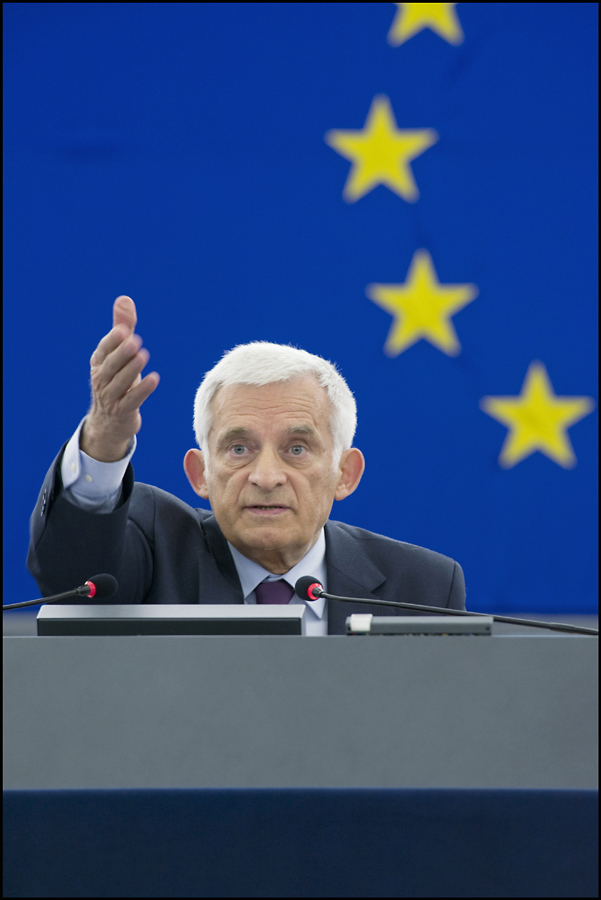 PÁN
HRAD
PŘEDSEDA
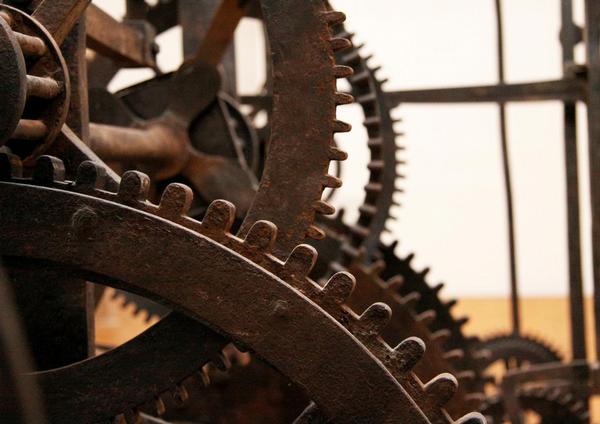 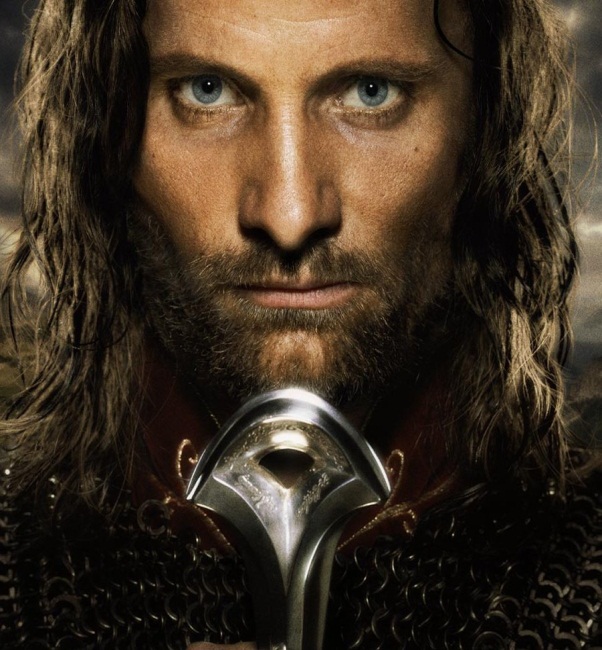 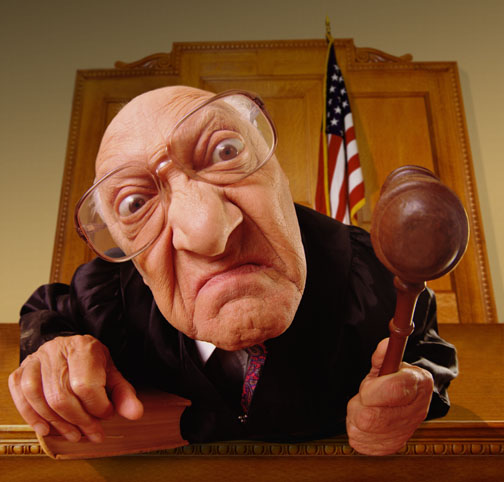 MUŽ
STROJ
SOUDCE